Multiple Robot navigation and Mapping for Combat environment
By: Scott Tipton and Nick Halabi
Advisor: Dr. Aleksander Malinowski
Bradley University
February 23, 2010
Outline
Recap
Project Summary
Project Description
Past Progress
Completed Work
Current Progress
Future Schedule of Tasks
2/24/2010
MRNMCE
2
Project Summary
Military application – proof of concept
Combat/unknown environment
Indoor or outdoor
Map area and detect potential threats
Guide autonomous supply caravans or troops safely through a combat zone
2/24/2010
MRNMCE
3
Project Description
First robot scans and maps environment
Second robot uses path finding algorithm to designate safe route
Server/Central command
Pass information (map files)
User override via joystick
2/24/2010
MRNMCE
4
Completed Work
Improved Wall Following
Potential Field
Partial Server Setup
Force Feedback Joystick
Built 4 Metal Detectors
Modified Metal Detectors for 5V input
Tested Metal Detector Range
Schematic of Metal Detector holder
2/24/2010
MRNMCE
5
Past Progress
Mode 1 – 70% Complete
Mapping and navigation
Manual override with joystick
Metal Detector
Improve wall following

Mode 2 – 50%
Path planning using the grassfire approach
Possibly use the potential field approach or a combination of the two

Server – 0%
2/24/2010
MRNMCE
6
Improved Wall Following
2/24/2010
MRNMCE
7
Improved Wall Following
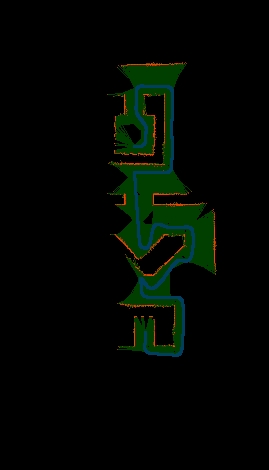 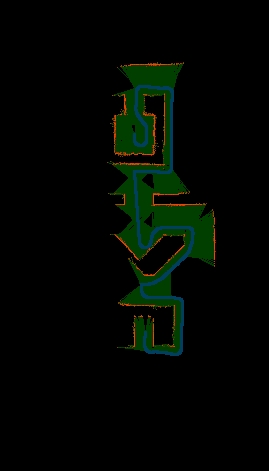 2/24/2010
MRNMCE
8
Potential Field
Better at avoiding obstacles
Doesn’t require use of maps
Calculates repulsive forces on the fly
Local minimas
2/24/2010
MRNMCE
9
Potential Field Attractive
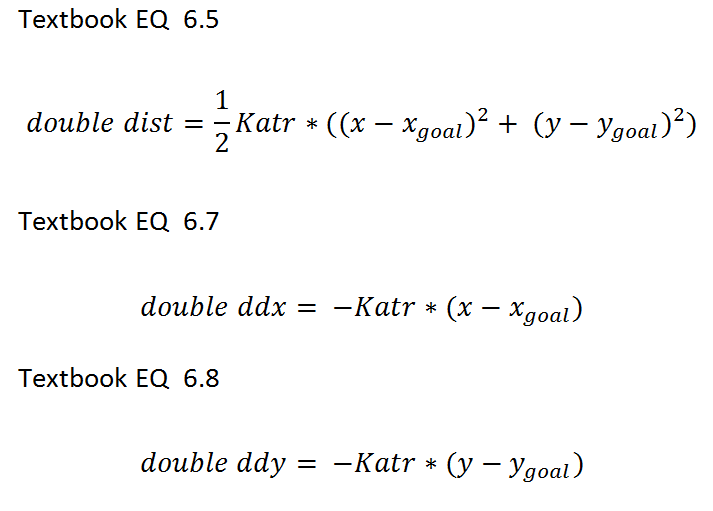 2/24/2010
MRNMCE
10
Potential Field Repulsive
2/24/2010
MRNMCE
11
Matlab Derivative
clear, syms Krep Rrep_inv xo yo x y;
d=sqrt((x-xo)^2+(y-yo)^2);
u=0.5*Krep*((1/d)-Rrep_inv)^2 ;
dx=diff(u,x);
dy=diff(u,y);
2/24/2010
MRNMCE
12
Dx and Dy Repulsive
2/24/2010
MRNMCE
13
Potential Field
Potential Field Path Planning Complete
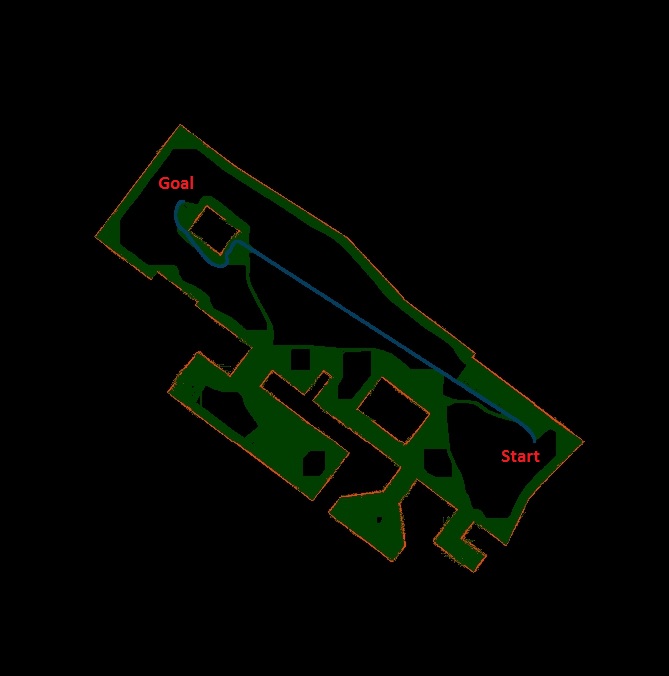 2/24/2010
MRNMCE
14
Potential Field
Issues
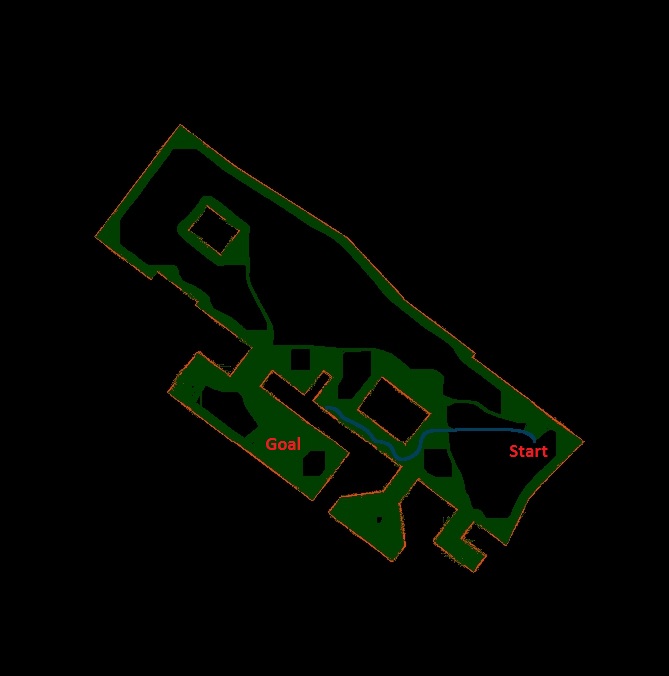 2/24/2010
MRNMCE
15
Potential Field
Solution
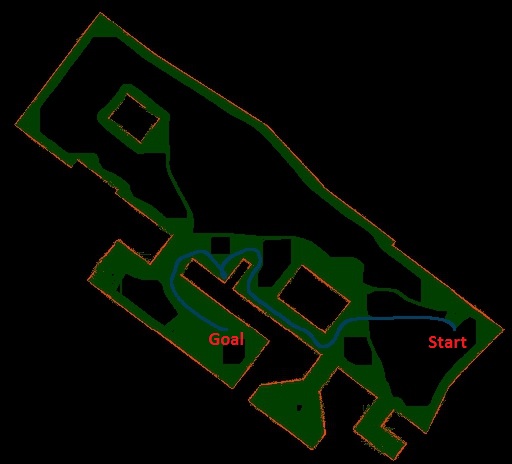 2/24/2010
MRNMCE
16
Force Feedback
Force 3D Pro
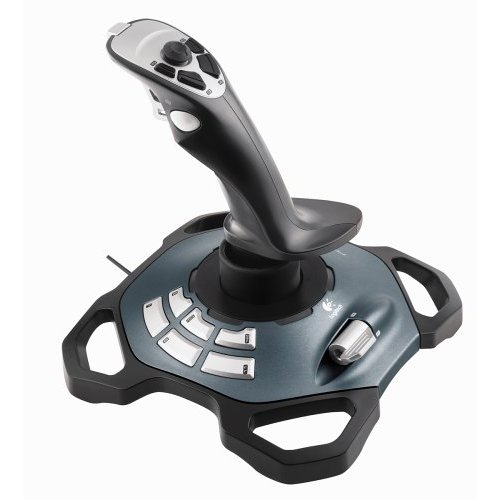 2/24/2010
MRNMCE
17
Server
Began work on multicast framework
Setup new user interface with 5 options
Map Environment (wall following)
Path Planning
Grassfire Approach
Potential Field
Manual Override
Bug2 Algorithm
Reorganized manual override code
2/24/2010
MRNMCE
18
Metal Detectors
2/24/2010
MRNMCE
19
Initial metal detector schematic
2/24/2010
MRNMCE
20
12 to 5 volts modifications
2/24/2010
MRNMCE
21
Metal Detector holder
Current wood enclosure will be replaced in order to  install metal detectors.
2/24/2010
MRNMCE
22
IR Sensors
Previously Installed IR Sensors
Will be connected to microcontroller along with Metal Detectors.
2/24/2010
MRNMCE
23
Past VS. Current Progress
Mode 1 – 80%
Metal Detector integration
IR Sensor integration


Mode 2 – 100%



Server – 20%
Mode 1 – 70% Complete
Mapping and navigation
Manual override with joystick
Metal Detectors
IR Sensors
Improve wall following

Mode 2 – 50%
Path planning using the grassfire approach
Possibly use the potential field approach or a combination of the two

Server – 0%
2/24/2010
MRNMCE
24
Future Schedule of Tasks
2/22/2010 – 3/11/2010
Integrate IR sensors
Integrate Metal detectors with enclosure
Program Microcontroller board
Force Feedback Joystick
3/13/2010 – 3/22/2010
Spring break
Setup testing environment
Final troubleshooting and programming
Server Setup
3/22/2010 – 3/31/2010
Conclude Testing
Begin final presentation
Conference paper
2/24/2010
MRNMCE
25
Questions?
2/24/2010
MRNMCE
26